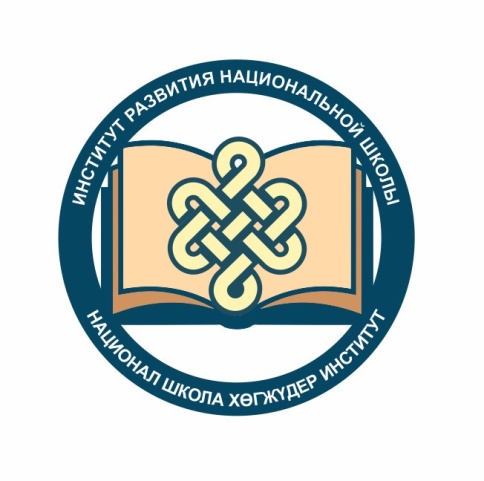 Тыва дыл.9 класс.Албан-херек стили.
Моге-Хурен Айланмаа Мартысовна, Кызылдың №7 школазының
 тыва дыл, чогаал башкызы
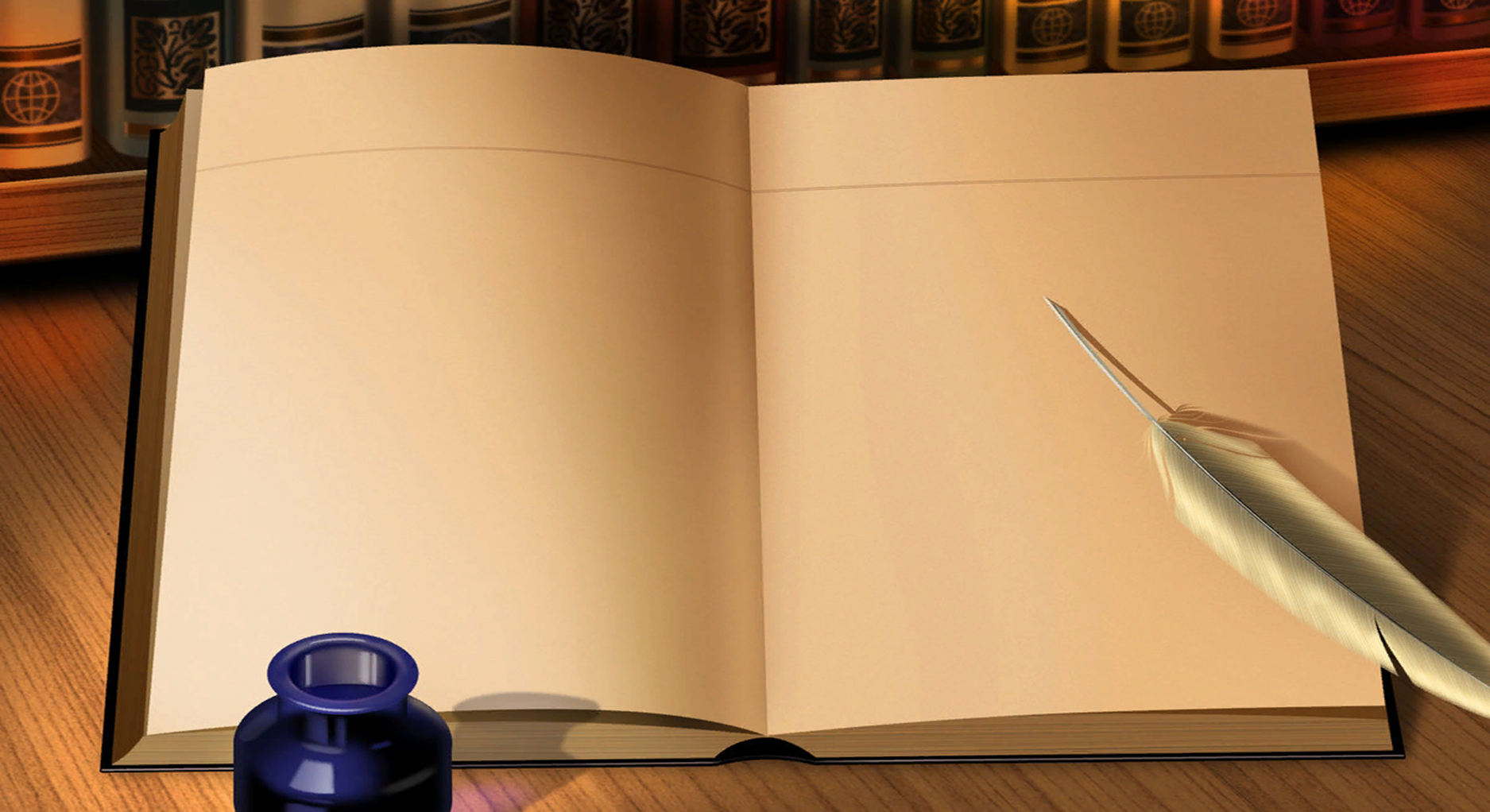 Чүве аттарының падежтери
Албан-херек стили
Тургузукчузу:
Оюн Тамара Бүүрекчиировна
Кызылдың № 1 школазының 
 тыва дыл, чогаал башкызы
Протокол;
Шынзылга;
Тайылбыр;
Чарлал; 
Чагаалар;
Билдириишкин;
Акт;
Хоойлу-доктаалдар;
 Чарлыктар;
 Айтыышкыннар;
 Албан-херек бижиктери;
Кандыг стильде, хевирде бижиттингенин тодарадыңар.Онзагайын тайылбырлаңар.
Статья 5. Күрүне дылдары
1. Тыва Республиканыӊ Күрүне дылдары тыва болгаш орус дылдар болур.
2. Тыва Республика шупту нацияларныӊ дылдарын кадагалап арттырып алырынга болгаш ону шинчилээринге база ооӊ сайзыраарынга эптиг байдалдарны тургузарын хандырып турар.
Онаалга.
Тайылбыр (кичээлче озалдай бергени) 1-ги одуруг.
Чарлал ( ада-иени школа хуралынче чалааны) 2-ги одуруг.
Билдириишкин (кандыг-даа темага болур) 3-кү одуруг.